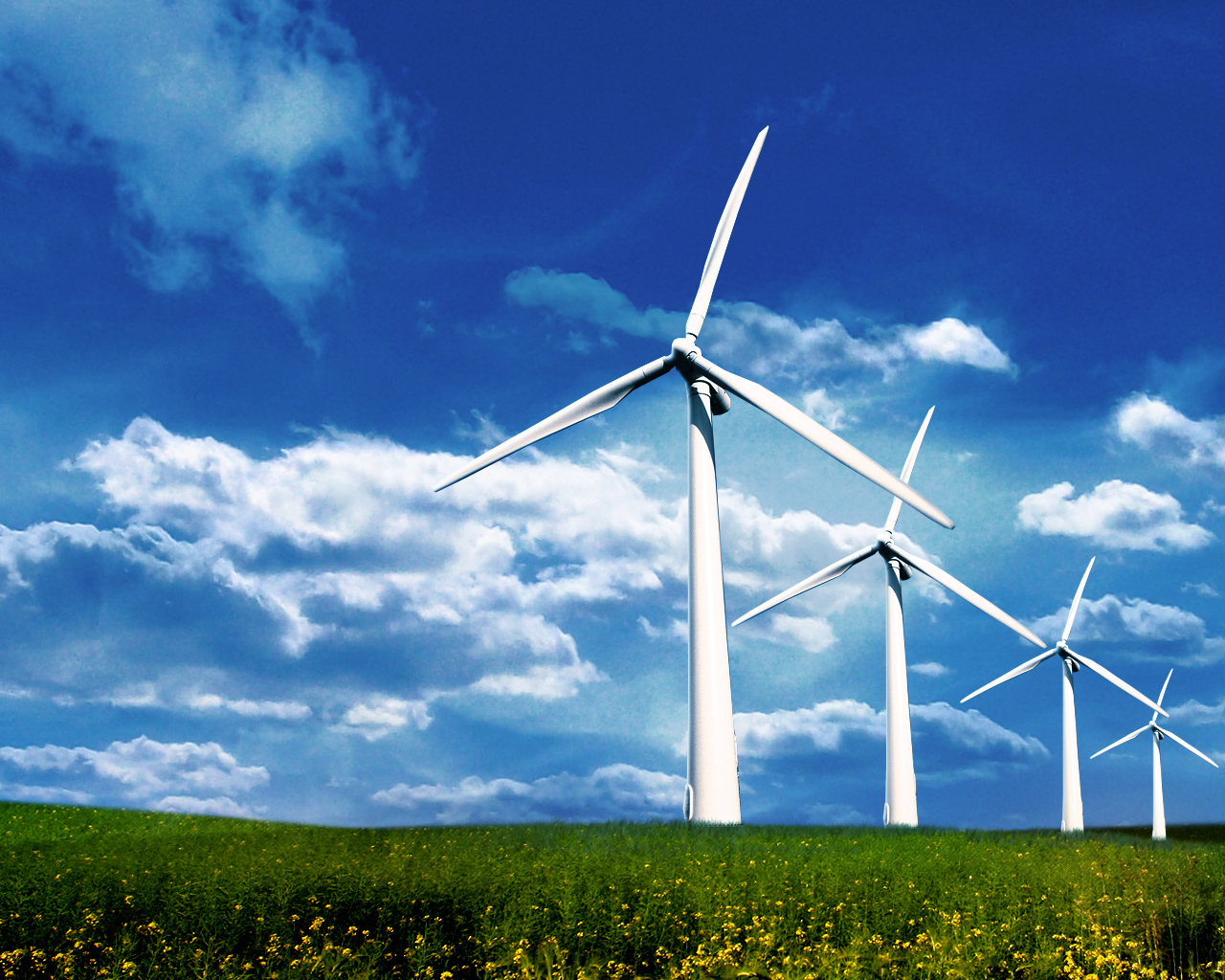 Veterná energia
Môžeme ju použiť ako alternatívu pre fosilné palivá, pretože je obnoviteľná, čistá a neprodukuje žiadne skleníkové plyny. Je ekologická.
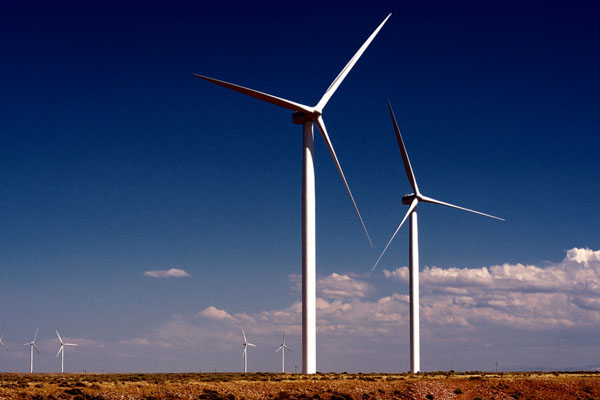 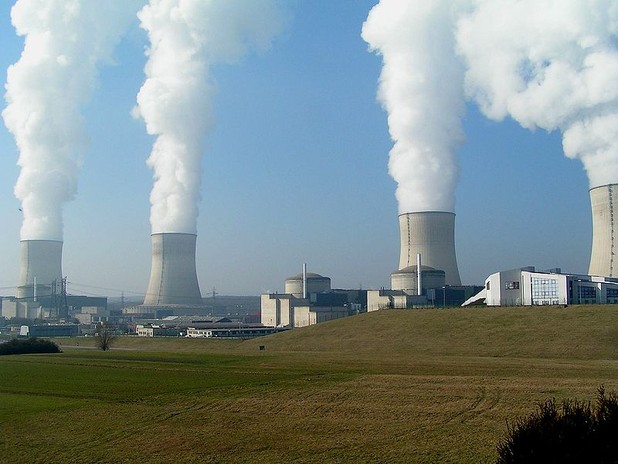 História
Veterná energia sa používa už od čias námorných plavieb, kde sa využívala ako pohon do plachiet.
Prvý veterný mlyn, ktorý sa používal na výrobu elektrickej energie bol postavený v Škótsku v júli 1887 profesorom Jamesom Blythom. Bol vysoký 10 metrov a bol využívaný na nabíjanie batérií.
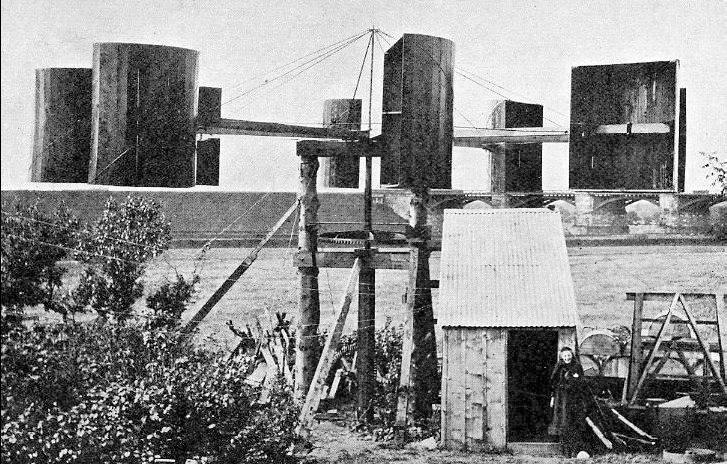 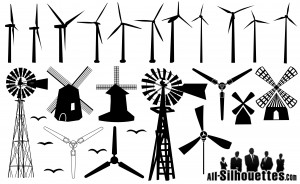 Čo je to? Ako ju používame?
Veterná energia je energia získavaná z: veterných turbín na produkovanie elektrickej energie 
 veterných mlynov na získavanie mechanickej energie.
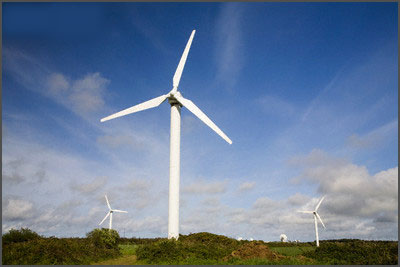 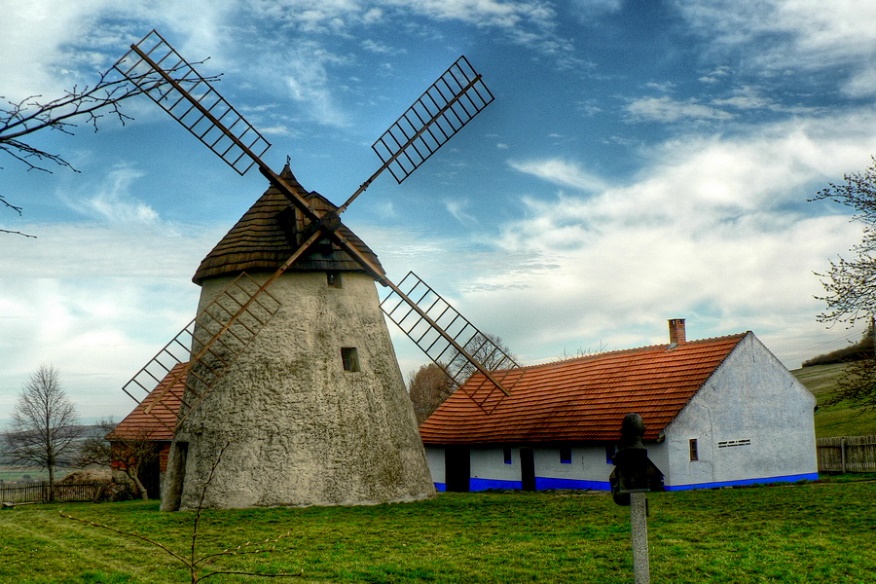 Veterný mlyn je zariadenie, ktoré premieňa energiu vetra na mechanickú energiu.
Typické pre Holandsko:
-odčerpávanie vody
-mletie múky
-pílenie dreva
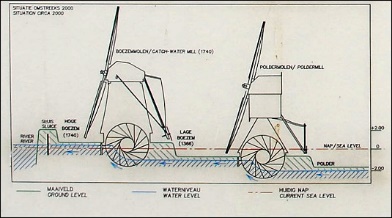 - Veterná turbína je prístroj, ktorý premieňa energiu vetra na elektrickú energiu.
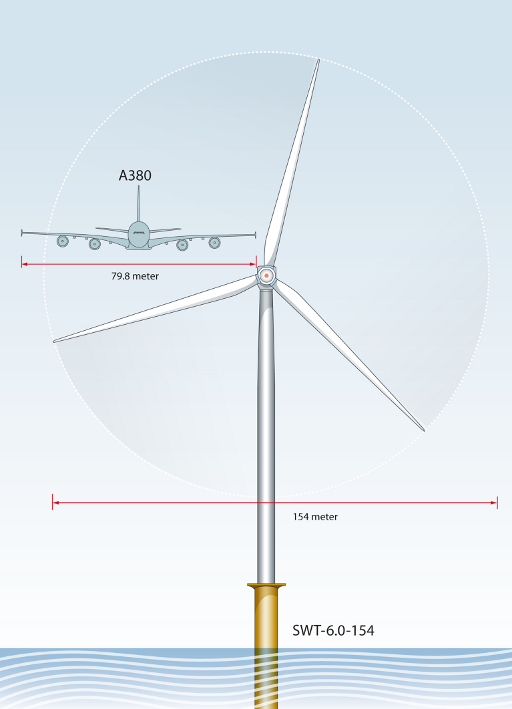 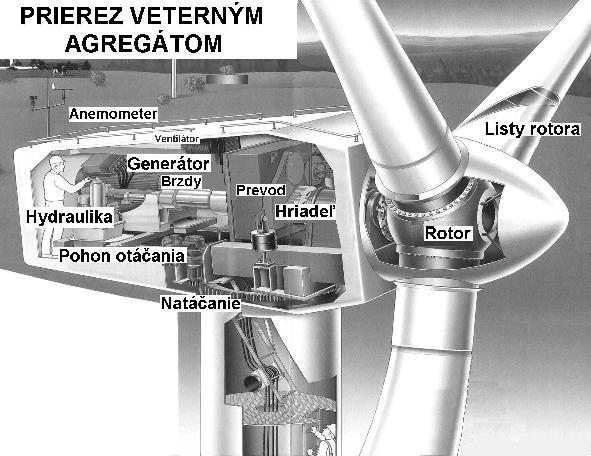 Veterná turbína získava energiu premenením sily vetra do otáčacej sily pôsobiacej na lopatky rotora.
Množstvo energie ktorú turbína vyprodukuje závisí od hustoty vzduchu, polohy rotora a rýchlosti vetra.
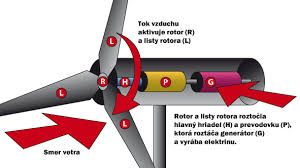 Veterné elektrárne
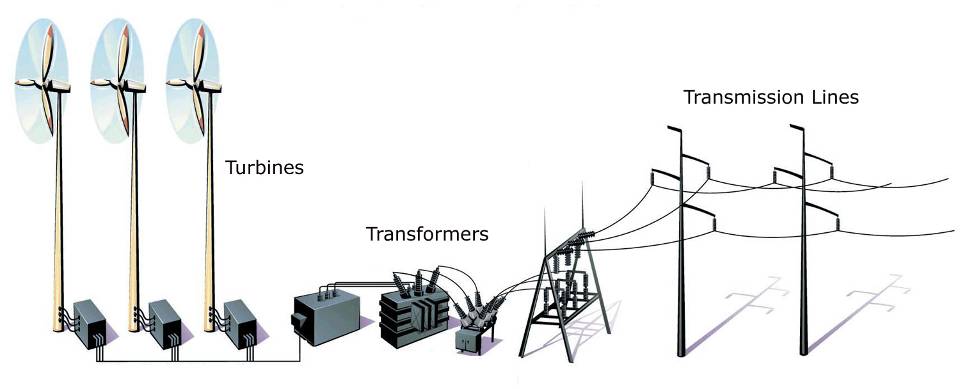 Typy veterných elektrární
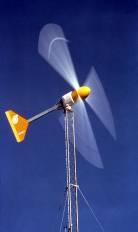 stredné(10-250 kW)
dediny
Hybridné systémy
Distribúcia energie
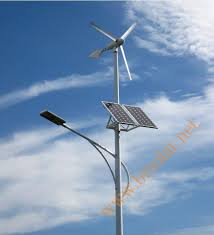 malé (<10 kW)
domy
farmy
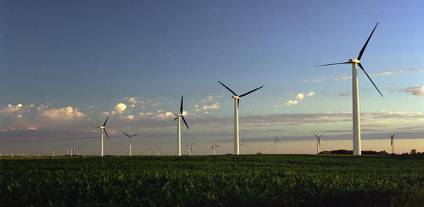 veľké(250 kW-2+ MW)
Distribúcia energie
Školy
Menšie mestá
[Speaker Notes: Most wind turbines being used today are the horizontal-axis type. Horizontal-axis wind turbines have blades like airplane propellers. Wind turbines stand tall and wide to capture more wind—providing more “swept area” where the blades make contact with the wind.  

A one megawatt (1 MW) wind turbine will typically generate enough power for about 300 homes. This depends on the type of device and where it is located.
Most large turbines that you see today are rated at 1.5 megawatts. This means at peak output (high winds) it will be producing about 1.5 megawatts of electricity.]
VETERNÉ elektrÁrne na mori
Využívajú miestne vetry- brízy
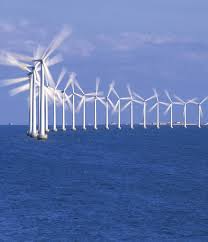 Veterná energia na sloveNsku
Na Slovensku sa veterná energia využíva len zriedka.
V súčasnosti sa na Slovensku nachádzajú len 2 veterné elektrárne:  Záhorie a Myjava. 
Spolu môžu vyrábať energiu len pre približne 3000 domácností.
ZÁHORIE - CEROVÁ
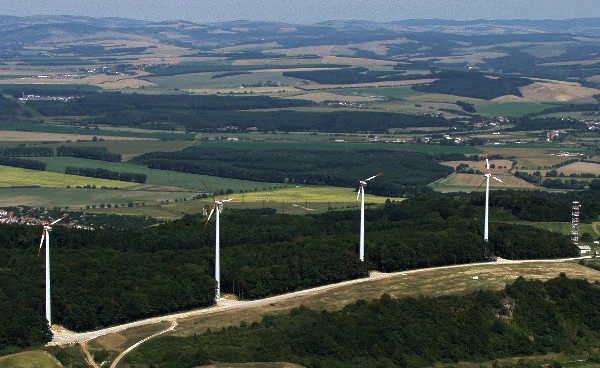 MYJAVA – OstrÝ VRCH
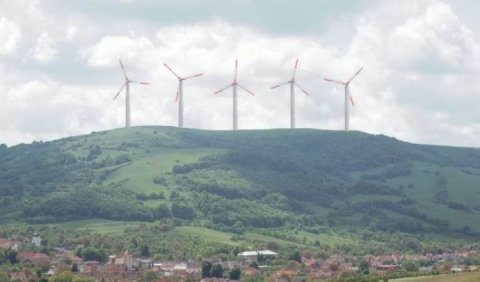 Hlučnosť veternej turbíny
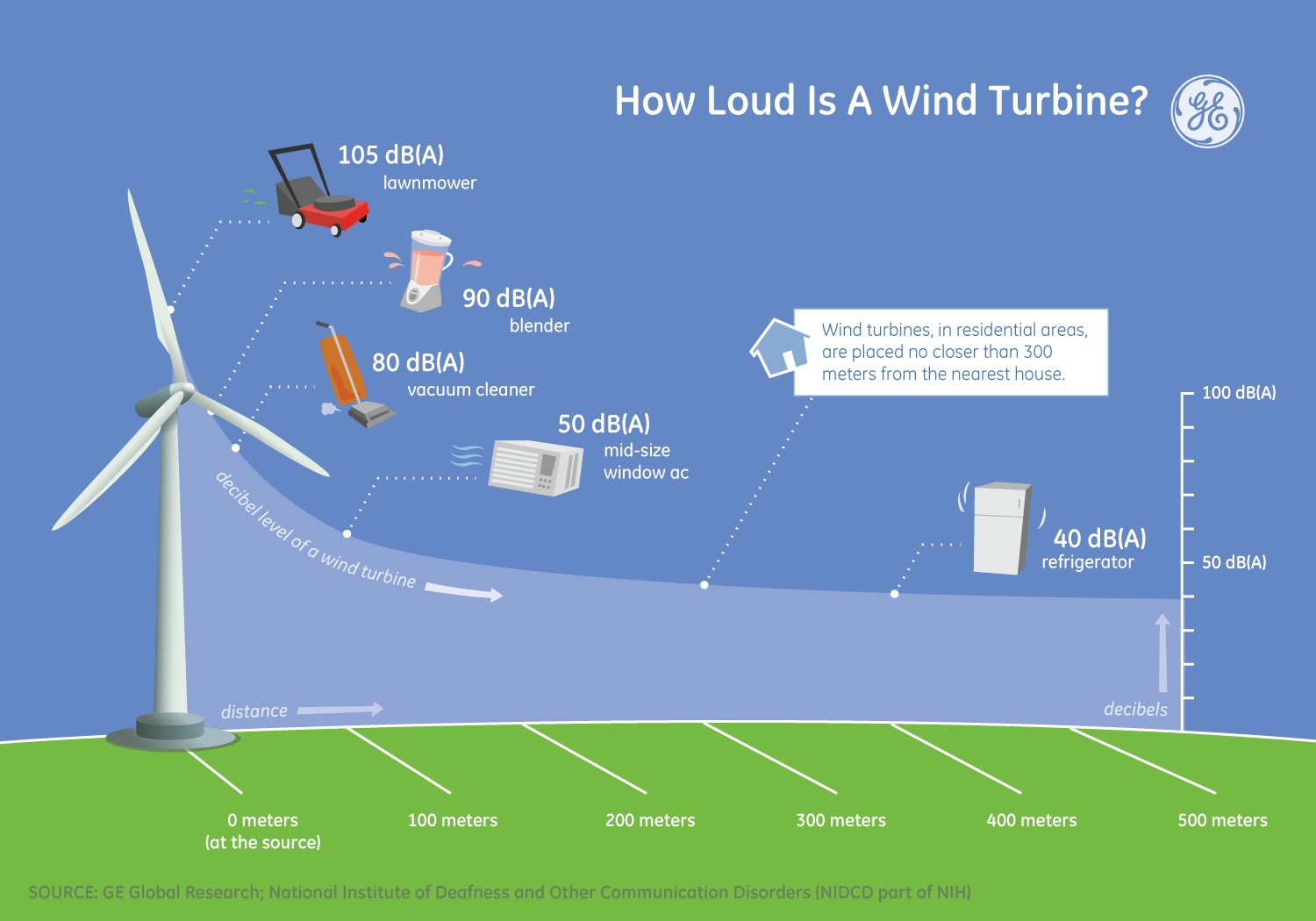 The NEED Project 2014
[Speaker Notes: In the past, turbines have been perceived as noisy machines. While modern day turbines do produce some noise, when sited at a proper distance from homes and businesses, the noise level is less than many household appliances.]
Ďakujem za pozornosť 
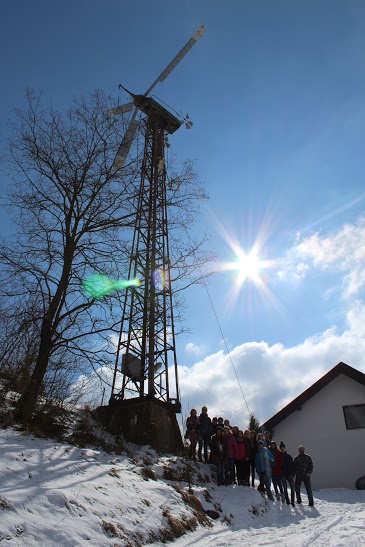